The Economics of Social Security
Introduction to the Social Security Program in the United States
Social Security in the United States
The Social Security program in the U.S.:
Offers protection against the loss of income that usually accompanies old age or the death of a breadwinner.
Is a pay-you-go system. 
It is not based on the saving-and-investment model.
Is an intergenerational income‑transfer program – most taxes collected from the present generation of workers are used to finance current benefits.
Because of the pay-as-you-go nature of the U.S. Social Security program, it is greatly influenced by changing demographics.
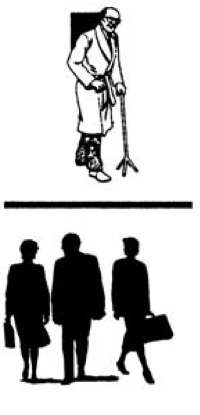 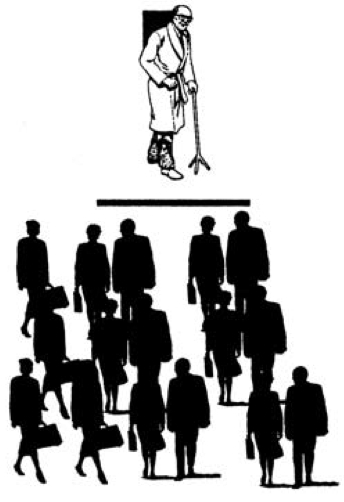 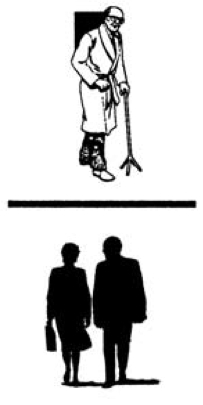 1950
2015
2030
Workers Per Social Security Beneficiary
In 1950, there were 16.5 workers per social security recipient.
By 2015, the figure had fallen to only 2.8. 
By 2030, there will be only 2.2 workers per retiree.
As the worker / beneficiary ratio falls, a pay-as-you-go system becomes less viable.
Why is Social Security Headed for Problems?
The U.S. Population 65 and over: 1980–2015 and Projections to 2030
The growth rate of the elderly population will accelerate as more and more baby boomers move into the retirement phase of life in the years ahead.  
This will place strong pressure on both the Social Security and Medicare programs.
U.S. Population Age 65 and Over(in millions)
80
60
40
20
0
2000
2010
1980
1990
2020
2030
Social Security outlays
Social Security tax revenuesto finance retirement benefits
Coming Deficit Between Payroll TaxRevenues and Benefit Expenditures
% of OASI taxable payroll
18
Given current payroll taxes and retirement levels, the Social Security system will run larger and larger deficits during the 2015-2030 period and beyond.
16
Operating deficits
deplete trust fund assets
14
Operating surpluses
build trust fund assets
12
10
1993
1998
2003
2008
2023
2040
2013
2018
2028
2033
Will the Trust Fund Make it Easier to Deal With the Retirement of the Baby-Boomers?
The Social Security Trust Fund
Between 1980 and 2010, the social security system ran surpluses that were allocated into a trust fund “invested” in government bonds (the Social Security Trust Fund – SSTF).  But the revenues from these bonds were spent by Congress.
Will the trust fund make it easier to deal with the retirement of the the baby boomers? No, because:
The government both pays and receives the interest on the bonds. They are not like the bonds, stocks, and physical assets held by a private insurance company. 
The SSTF bonds are an IOU from the Treasury to the Social Security Administration. Thus, their net asset value to the federal government is zero.
Higher taxes or revenue from other sources will be required to redeem the bonds.
The Real Problem Created by the Current System
The Social Security Problem
As the large baby boom generation continues to retire, expenditures from the system will persistently increase relative to revenues. 
Payroll tax revenues are now insufficient to pay promised benefits. 
Under current law, revenues will only be sufficient to pay about four-fifths of the promised benefits by 2030. 
There are only 4 ways to cover the shortfalls: 
cut benefits, 
increase taxes,
cut spending in other areas, or
borrow. 
None of these options are attractive.
Does Social Security Help the Poor?
Social Security and the Poor
Social Security is financed using a flat tax rate applied up to the income cut-off limit, but the formula used to calculate benefits disproportionately favors workers with low lifetime earnings.
While the benefit formula is favorable to the poor, other aspects of the system are not.           (continued on next slide)
Because low income (and poorly educated) workers have higher mortality rates (and a shorter life expectancy), they are more likely to pay into the system for many years and die before drawing benefits.
Low-wage workers generally begin full-time work at a younger age and therefore pay more into the system earlier (and forego more interest).
Social Security and the Poor
While the benefit formula is favorable to the poor, other aspects of the system are not. 				     (continued …)
Couples with a high-wage worker are more likely to gain from Social Security’s spousal benefit provision, which provides the non-working spouse with benefits equal to 50% those of the working spouse. 
Social Security may actually transfer income modestly away from the poor. 
 (See accompanying slide)
+ 10%
+ 9%
+ 9%
+ 8%
- 4%
- 8%
- 21%
- 32%
GraduateSchool
–
–
Mortality Rates by Level of Education
Age-Adjusted Mortality Rate
As shown here, the age-adjusted mortality rate is inversely related to education (and income). So too is life expectancy.
U.S.Avg
8
1-3
4
1-3
4
0-4
5-7
– Elementary –
– High School –
– College –
–––––––––––––––– Highest Grade Completed ––––––––––––––––
Source: Center for Data Analysis, Heritage Foundation.
Social Security and the Treatment of Blacks and Working Married Women
The Impact of Social Security on Minorities and Working Women
Because of their shorter life expectancy, blacks derive a lower rate of return from Social Security than whites, and a substantially lower return than Hispanics.                               (See following slide.)
Many married women in the labor force are eligible for benefits (based on the earnings of their spouse) that are approximately equal to, or in some cases greater than, benefits based on their own earnings. Thus, they derive few, if any, benefits from the taxes they pay into the system.
3.0 %
2.3 %
2.3 %
1.6 %
1.2 %
1.8 %
0.5 %
0.2 %
- 1.3 %
Blacks
Whites
Hispanics
Rates of Return by Gender, Marital Status, and Ethnicity
Real Annual Projected Rate of Returnon Social Security Contributions (%)
Whites derive a higher real rate of return from Social Security contributions than blacks, but Hispanics derive a return that is even higher than whites.
Can you explain why?
Male(single)
Female(single)
Married(2-earner family)
Is the Structure of Social Security Suitable for the 21st Century?
The Future of Social Security
When the number of retirees is growing more rapidly than the number of workers, a pay-as-you-go system does not work well.
Because of changing demographics, the Social Security and Medicare systems now confront huge unfunded liabilities -- shortfalls between promised future benefits and revenues expected at current tax rates.
According to Social Security and Medicare Trustees, the unfunded liabilities are:
$11 trillion for Social Security, and,
$28 trillion for Medicare.
The shortfalls in the systems ($39 trillion) are approximately two times the size of the current U.S. economy.
Personal Retirement Accounts
The outdated structure of Social Security and size of the unfunded liability may force congress to consider modifications.
The most viable solution would be some form of personal retirement accounts that would incorporate personal ownership and the saving - investment principle.
Several countries have moved in this direction (Chile, United Kingdom, Sweden, Germany, & the Netherlands are each examples).
With personal ownership, the disincentive effect of payments into a retirement account would be substantially less than the taxes of the current system.
Questions for Thought:
Are the following statements true or false? 
(a)	The Social Security benefit formula works to the advantage of low-wage workers. 
(b)Compared to those with higher earnings, on average, low-wage workers are more likely to pay thousands of dollars in Social Security taxes and then die before, or soon after, becoming eligible for retirement benefits.
(c)	Social Security works to the disadvantage of groups with below average life expectancy.
Questions for Thought:
2. In order to redeem the bonds in the Social Security Trust Fund, the federal government will have to: 
(a) raise taxes, reduce spending on other programs, or  increase its borrowing.
(b) draw down Social Security bank deposits that have   been set aside to pay future benefits.
(c) sell private equity investments that the government  has been purchasing with Social Security    contributions.
Questions for Thought:
3. Are the following statements true or false? 
(a) Only about 80% of the current revenues flowing into  the Social Security system are needed for benefit  payments to current retirees.
(b) Between 1980 and 2010, most of the social security  surplus was used to reduce the national debt.
(c) Changes in demographic conditions during the next  two decades will be favorable to the Social Security  system.
Questions for Thought:
4. Will the funds currently being built up in the Social Security Trust Fund help keep federal taxes low when the baby boom generation retires? Why or why not? 
5. How does the Social Security system influence the economic status of blacks? How does it influence the economic status of Hispanics?
End of
Special Topic 2